משימת הערכה חלופית-
בניית פרזנטציה- קרימינולוגיה
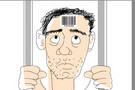 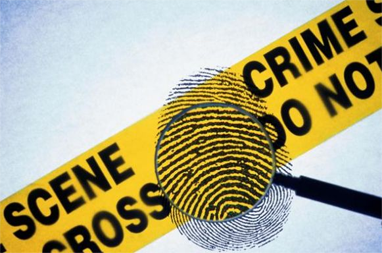 מגמת קרימינולוגיה
עליכם לבחור נושא המתקשר לקרימינולוגיה- 


כל נושא שמעניין אתכם!
מה מענין אתכם לחקור? יש דמות מסויימת מסדרה שתמיד ריתקה אתכם? הג'וקר?
מחלת נפש כלשהי? מהו פשע מאורגן? מהי הטרדה מינית ולמה קיימת בכלל? למה אדם גדל להיות רוצח? מהם בתי הכלא? מה שיטת הענישה המרתיעה ביותר? ועוד ועוד
כל נושא שניתן לקשר לקרימינולוגיה!
שלב 1- חקר הנושא
עליכם לחפש כמה שיותר מידע על הנושא שלכם
כתבות
מאמרים בעברית ובאנגלית- ינתן בונוס!
סרטונים
סרטים
סדרות
ספרים
שלב 2- בניית המצגת
שקף 1- נושא
2- גורמים/ הסבר על התופעה/ נושא
3- סיכום בנושא
4- סרטונים סדרה/ כתבה/ סרט
5- דיון מרתק בנושא אותו תעבירו לכלל הכיתה
6- סיכום
7- רשימת מקורות
היו כמה שיותר יצירתיות ויצירתיים!!
עצבו את המצגת שלכם באופן הכי מענין שניתן ליצור.
הוסיפו תמונות, פונטים וכל דבר שישדרג את המצגת.
כיצד ינתן הציון?

העבודה שוות ערך ל40% מהציון השנתי ולכן כדאי מאוד להשקיע!
החלוקה תהיה כך: ציון על מיומנויות שונות:
25%- יצירתיות
25%עמידה בזמנים
25% ידע ובקיאות בנושא
25% עמידה מול קהל- הצגת הנושא 
מול הכיתה
סה"כ:100%